Year 2, Autumn 1 – 
Use of Everyday Materials
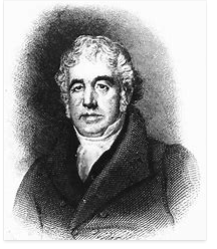 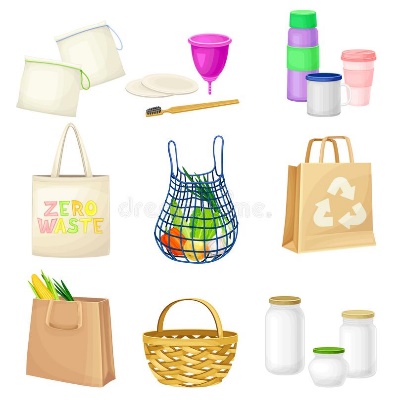 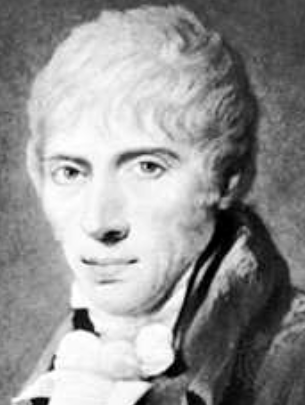